高齢者施設や保育園でのノロウイルス食中毒対策
西福祉保健センター　食品衛生係
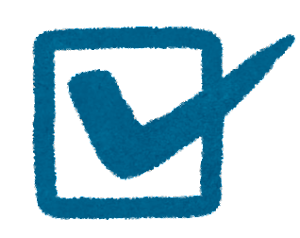 1
施設におけるノロウイルス食中毒予防
調理室
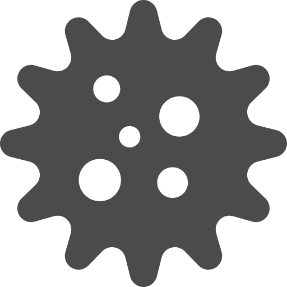 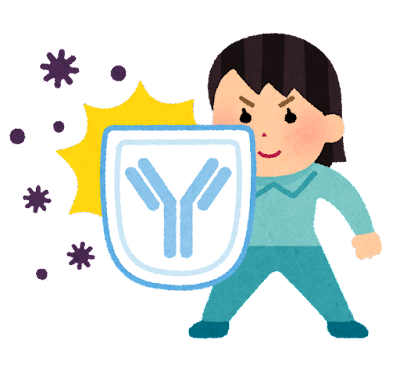 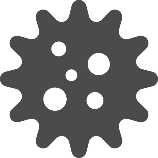 対策
・調理従事者のノロウイルス感染
・ノロウイルスによる調理室の汚染
・調理室内に「ノロウイルス」を持ち込まないこと
・万が一持ち込んだ際は食品を汚染させないことが大切です
2
①調理に従事している方の対策
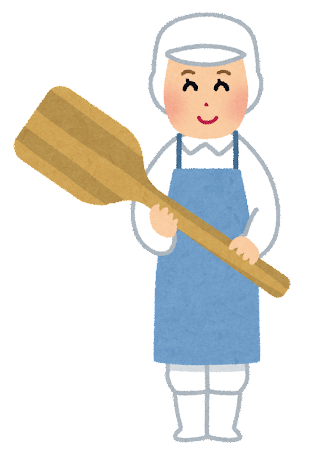 お手元にお配りしている
チェックリストを使って、
「調理に従事している方」の
ノロウイルス対策を
確認してみましょう！
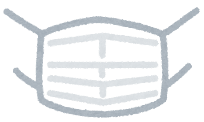 3
体調の確認
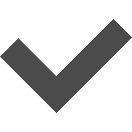 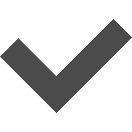 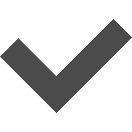 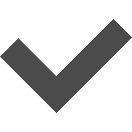 体調が悪いときは、無理せず休める体制づくりに努めましょう。
4
手洗い・手袋の着用簡潔
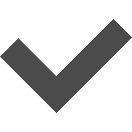 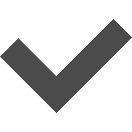 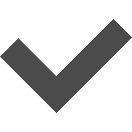 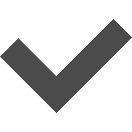 症状が無くても、ノロウイルスを保有している（不顕性感染）可能性があります。
感染している可能性を考慮して、手洗いを徹底することが重要です。
5
食事について
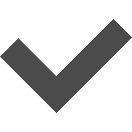 ※試食担当者を限定すること等、食中毒が発生した場合の原因究明のための措置が講じられている場合を除きます。
（大量調理施設衛生管理マニュアルから）

感染性胃腸炎が施設内で流行している時は、
調理従事者は給食を喫食しないようお願いすることがあります。
6
施設での行動
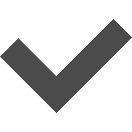 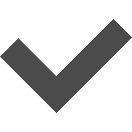 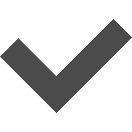 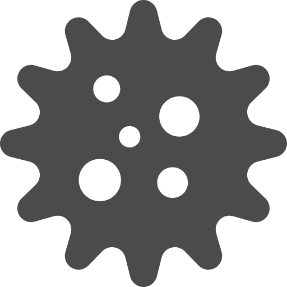 感染者の便や嘔吐物が乾燥すると、付着した埃とともに
ウイルスが空気中を漂い、エアロゾル感染が起こります。
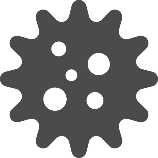 7
②施設全体での対策
続いて
チェックリストを使って、
「施設全体」での
ノロウイルス対策を
確認してみましょう！
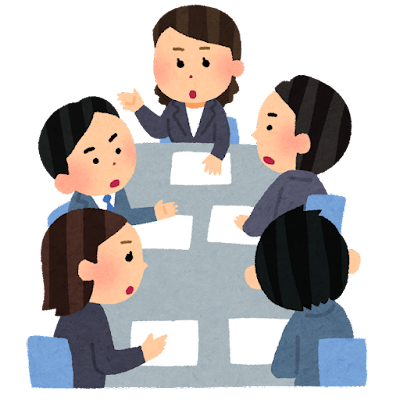 8
調理室への立ち入り
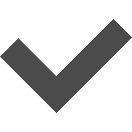 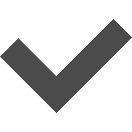 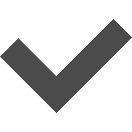 夜食等の対応で、やむを得ず立ち入る場合は、
調理従事者と同様の衛生管理を実施しましょう。
（健康状態の確認、手洗いの実施、衛生的な着衣・履き物の使用）
9
トイレの清掃・消毒
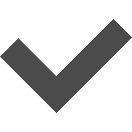 汚染された箇所の消毒
日常の器具やトイレの消毒
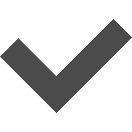 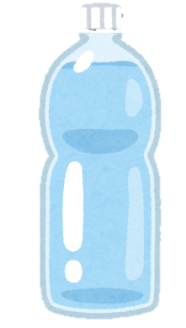 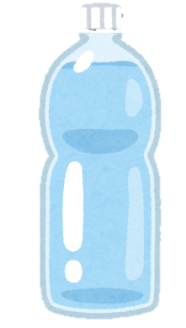 キャップ
２杯
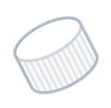 キャップ２杯
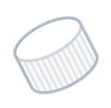 ＜ペットボトルと家庭用塩素系漂白剤（５％）を使用した場合の次亜塩素酸ナトリウムの作り方＞
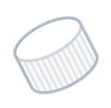 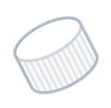 目的によって濃度が
違うので注意！

※薄めた溶液は
分解されやすいので
作り置きはできません
２L
500mL
200ppm（0.02％）
1000ppm（0.1％）
10
施設で下痢・嘔吐があった時の対応①
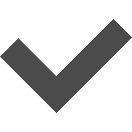 感染防止のため、調理従事者は下痢・嘔吐の処理をしないこと、
下痢・嘔吐の処理を行った人は、 ２日間程度は配膳や食事の介助など食品に触れる作業を行わない等、ルールを決めましょう。
11
施設で下痢・嘔吐があった時の対応②
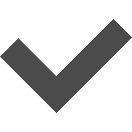 マニュアルを読みながら作業すると、時間がかかり、ウイルスが浮遊する時間が長くなります。迅速に対応できるよう、処理の手順の確認、嘔吐物処理セットを準備しておくとよいでしょう。
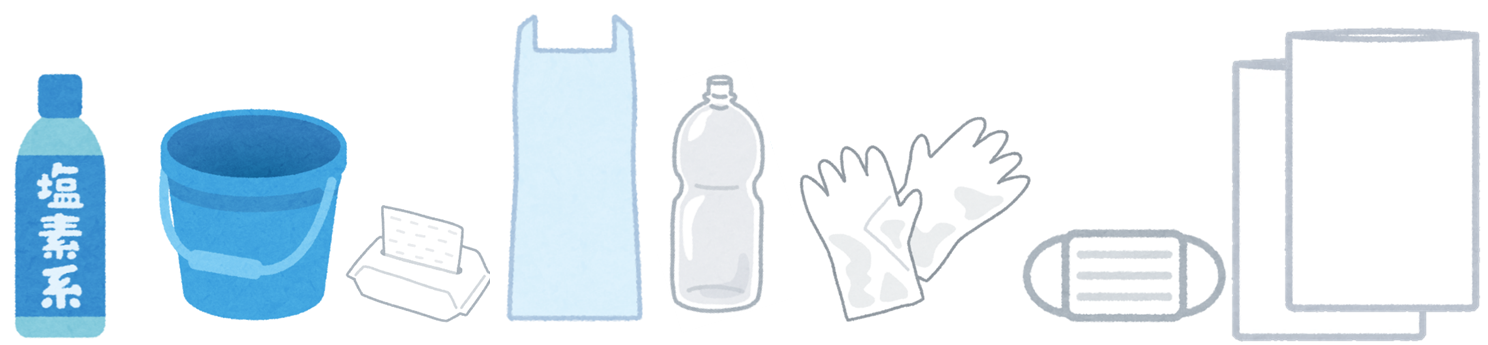 12
施設の消毒方法
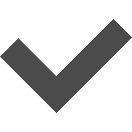 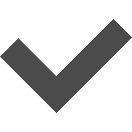 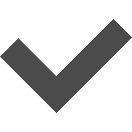 ノロウイルスはアルコール消毒が効きにくく、少量のウイルスで発症します。調理室に持ち込まないように次亜塩素酸ナトリウムでの消毒を徹底しましょう。
13
次亜塩素酸水と次亜塩素酸ナトリウム
次亜塩素酸水は、次亜塩素酸ナトリウム、亜塩素酸水とは異なり、
ノロウイルスの消毒剤として推奨されていません。
次亜塩素酸水ではなく、次亜塩素酸ナトリウムを消毒剤として使用しましょう。
次亜塩素酸水は、次亜塩素酸ナトリウムではありません。
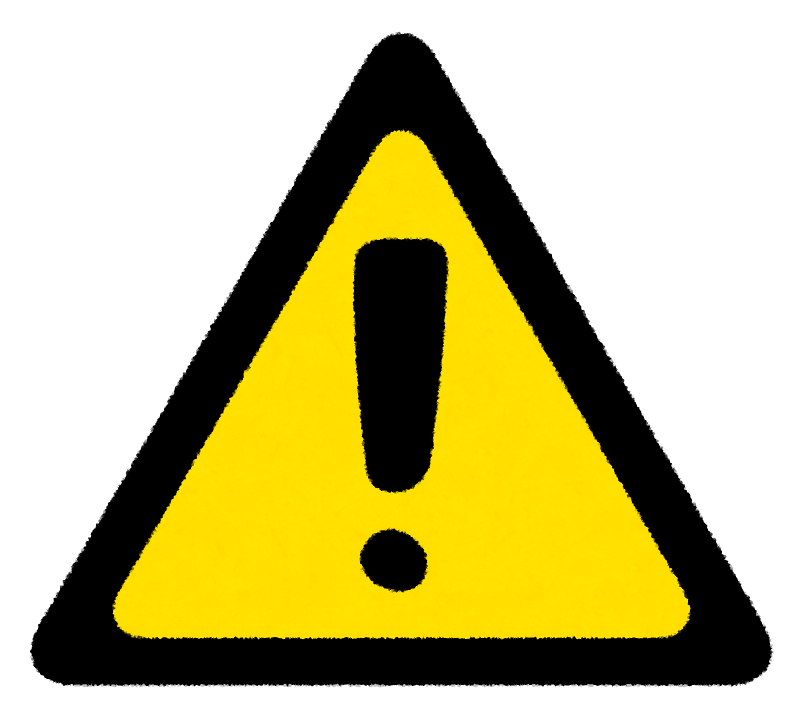 厚生労働省は、ノロウイルスの消毒方法として、次亜塩素酸ナトリウムや熱湯等を推奨しています。
14
施設での情報共有
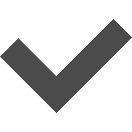 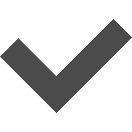 日ごろから、施設内の情報を共有し、危機管理体制を整えましょう。
また、緊急時の連絡体制についても、明らかにしておきましょう。
15
給食の代替食
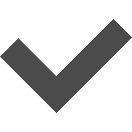 食中毒発生時、原因の究明や再発防止対策が取られるまで、
施設の調理場が使用できなくなる場合があります。
すぐに代替食の手配ができるよう、準備をしておきましょう。
16
まとめ
ノロウイルス食中毒対策は、施設全体で取り組むことが大切です。
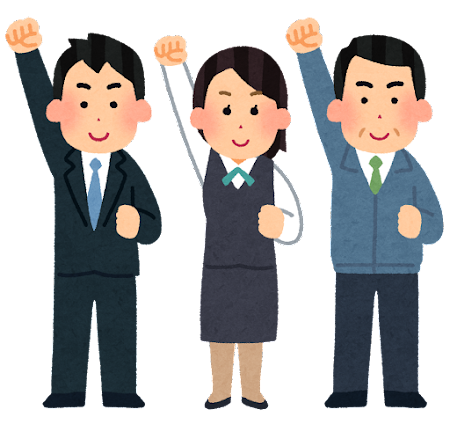 17